William Shakespeare: Rómeó és Júlia
Shakespeare műfajai :
1. Királydrámák-témát az angol történelemből veszi
2. Vígjátékok-gyakran szerelmi bonyodalom a téma. 
Gyakori bennük: a bohóc, bolond aki vicces helyzeteket teremt, és meg-
próbálja megoldani a fennálló helyzetet
3. Tragédiák-témát szintén történelemből veszi. Pld. Julius Caesar
4. Színművek-nagy szerepe van benne a véletlennek, természetfeletti varázs-
latnak.
5. Szonettek-12 sora keresztrím, az utolsó 2 sor MÁS!!
                                                            abab  cdcd   efef   gg
                                                                4  +    4  +  4   +  2
DOLGOZAT
William Shakespeare: Rómeó és Júlia
Miről szól? Szeretet és gyűlölet összeütközése
Cím: a 2 főszereplő neve ( Rómeó és Júlia)
Az angol reneszánsz idején ( 1594-1596-ban íródott) EZ AZ ELSŐ OLYAN MŰ,
 AMIBEN A SZABAD PÁRVÁLASZTÁSRÓL
VAN SZÓ, A HITVESI SZERELEMRŐL-NEM ÉRDEKHÁZASSÁGRÓL
Műfaja: tragédia
Idő: pontosan nem tudjuk, az író nem jelöli meg-de valószínű az ő korában játszódik
Időtartam: 5 nap -vasárnaptól-csütörtökig
Helyszín: Verona ( Itália-Olaszország)
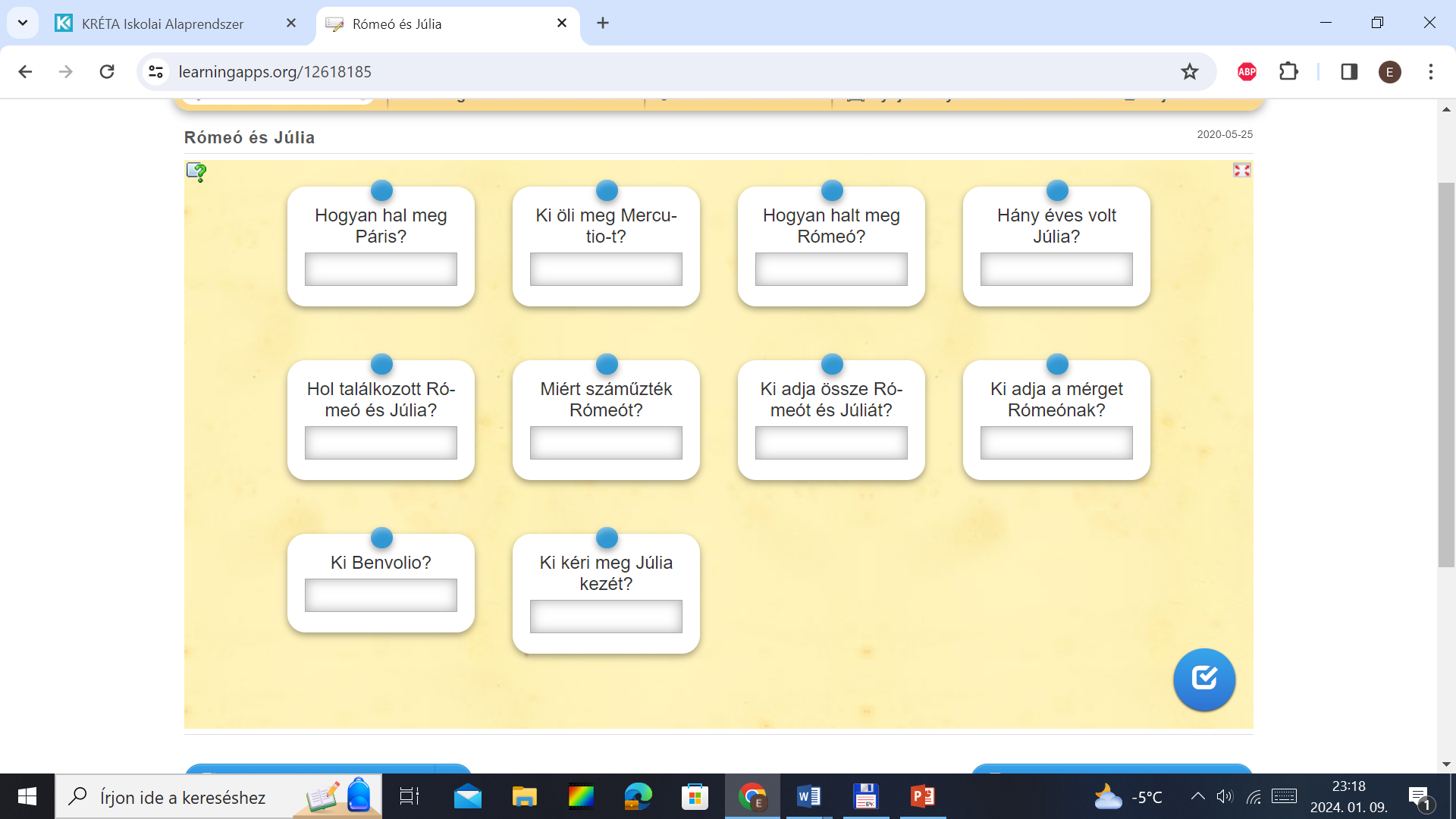 DOLGOZAT KÉRDÉSEK
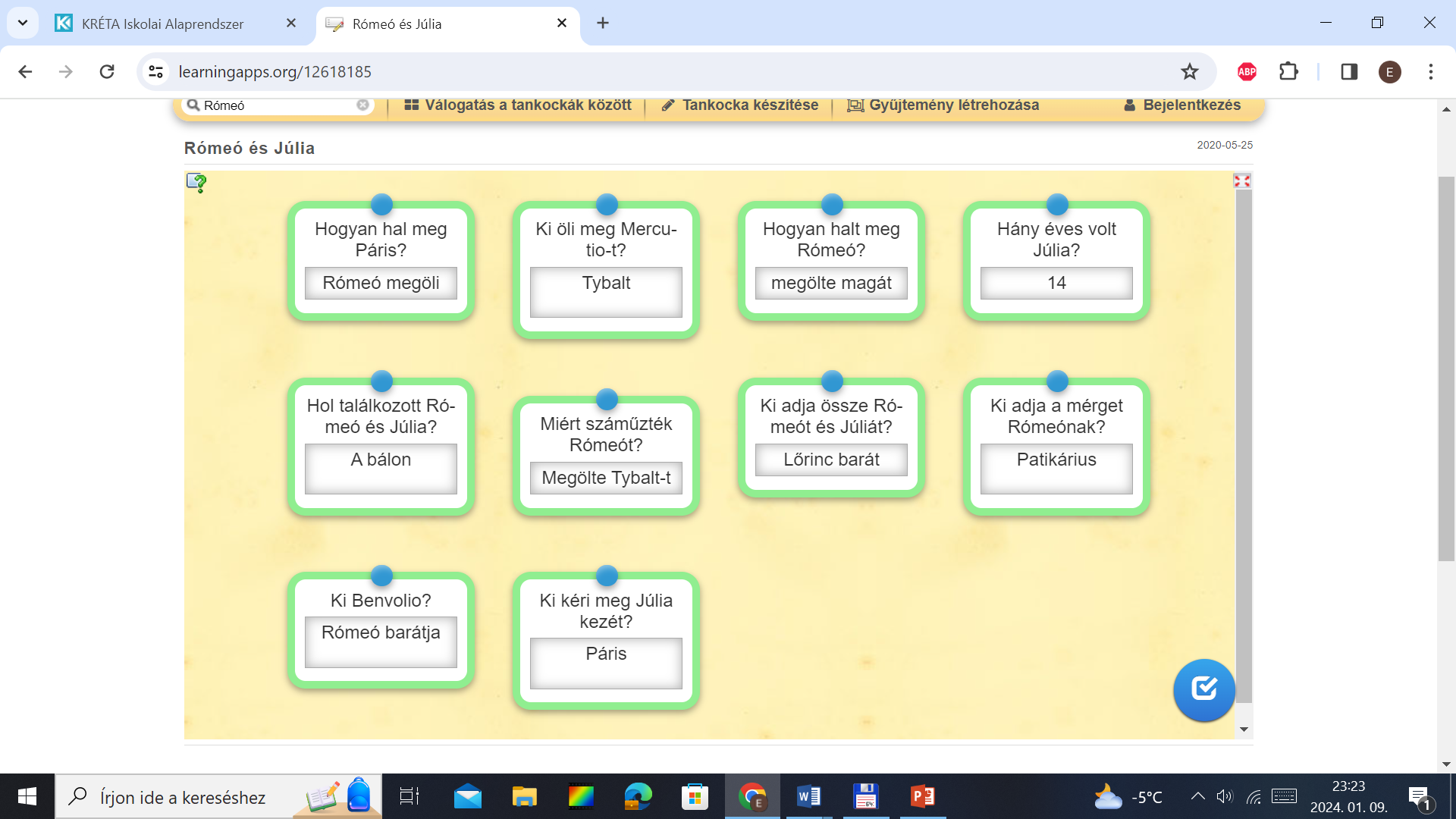 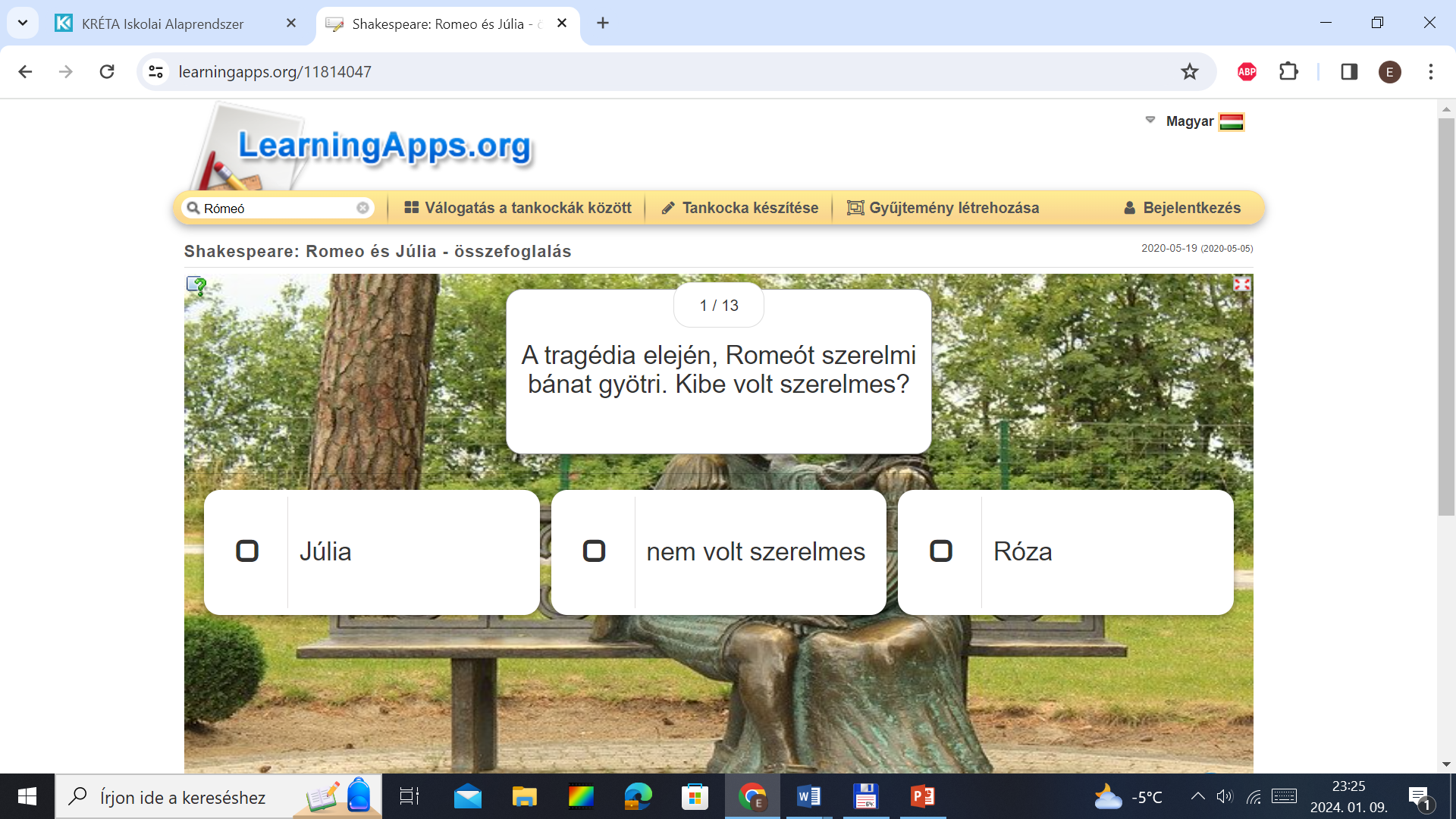 REDMENTA direkt cím
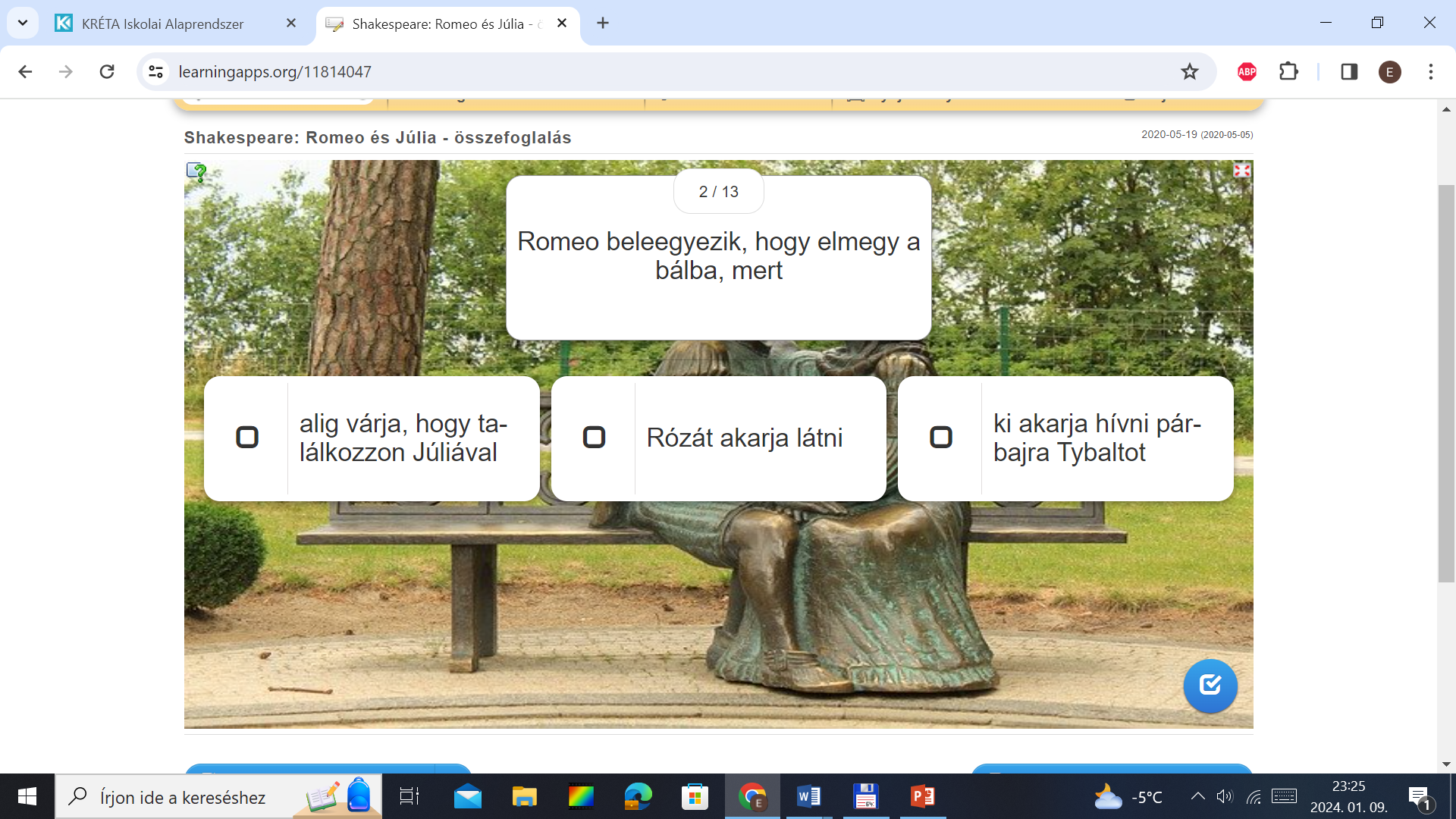 Rómeó és Júlia 7.osztály
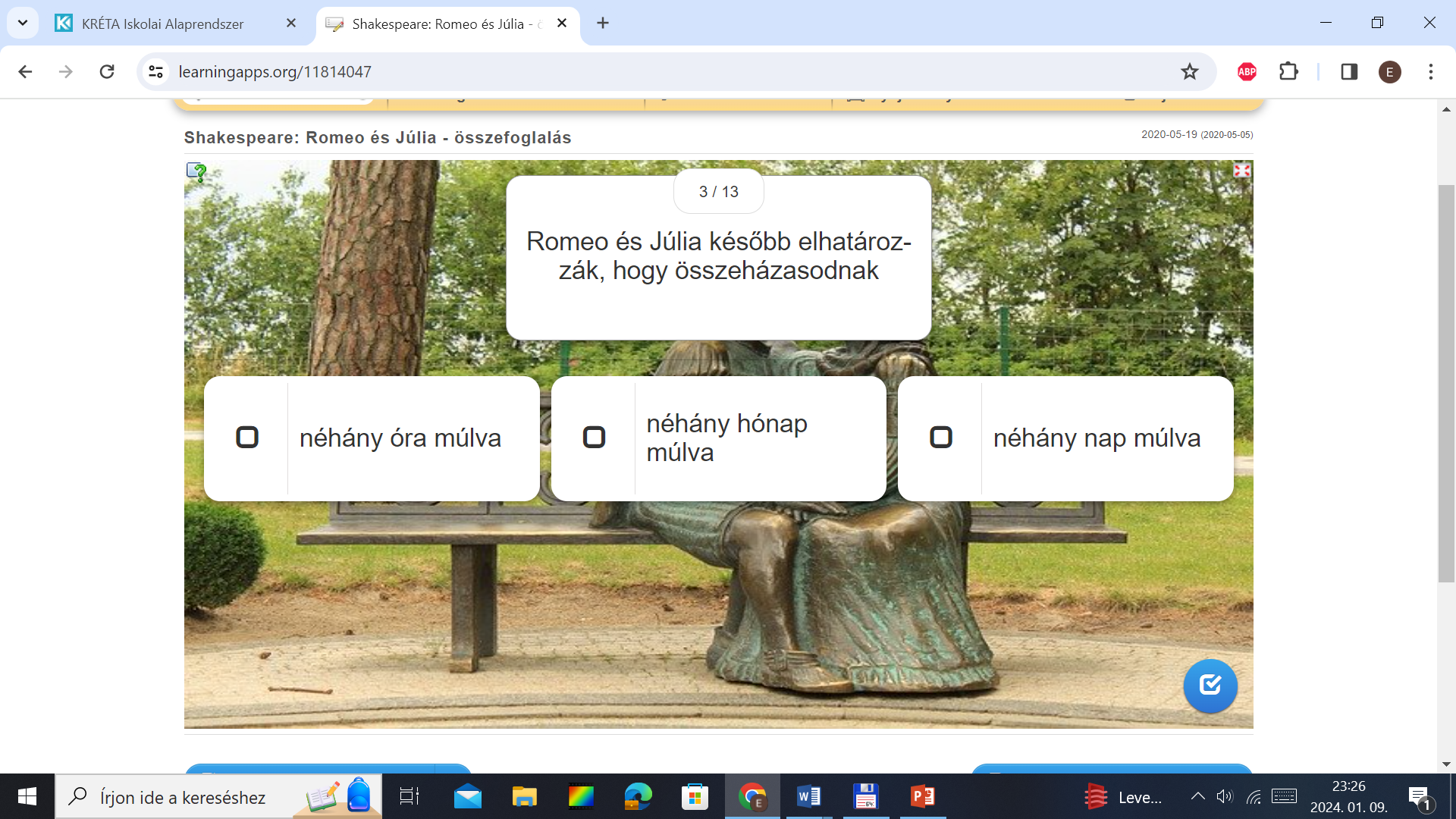 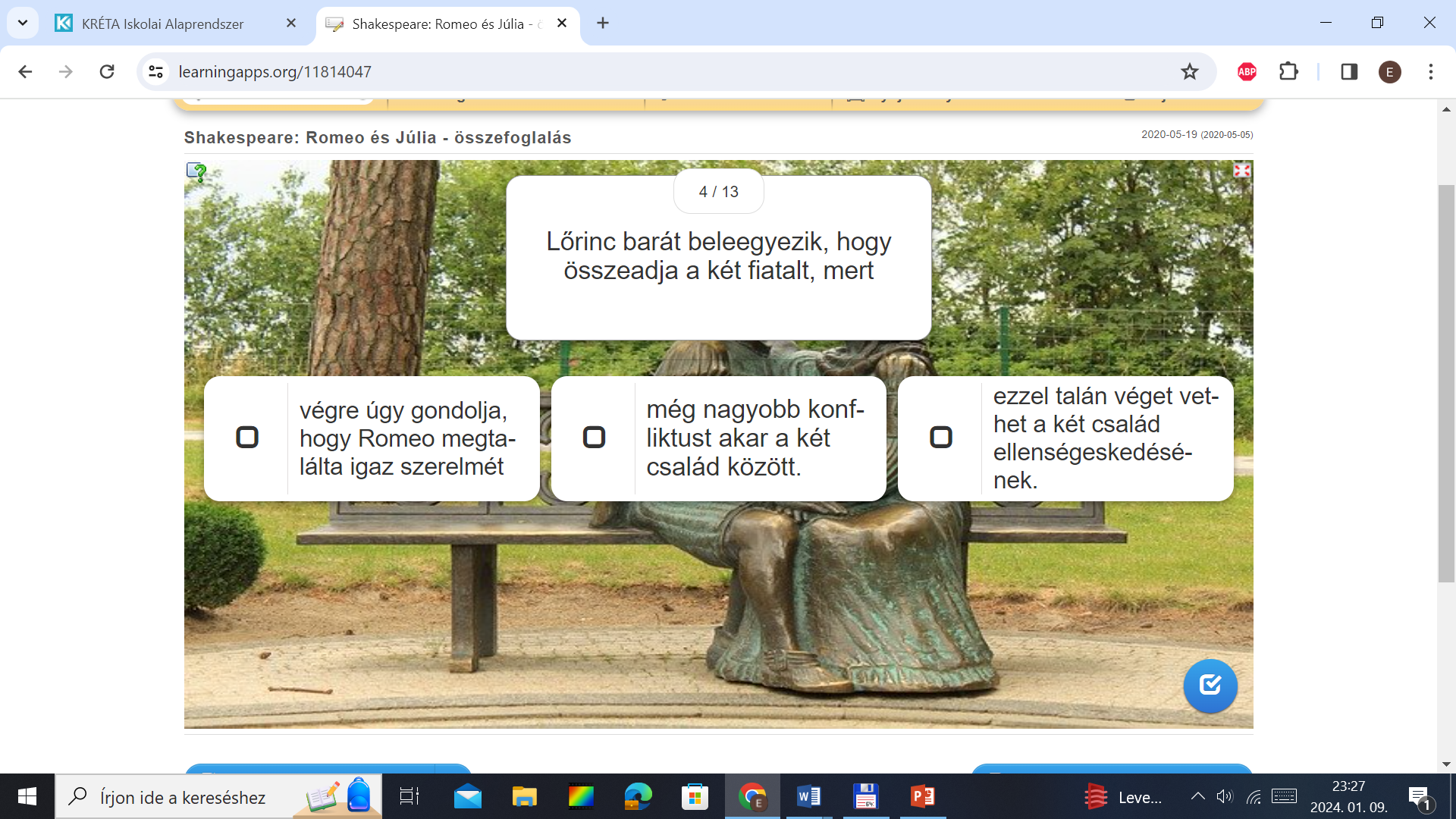 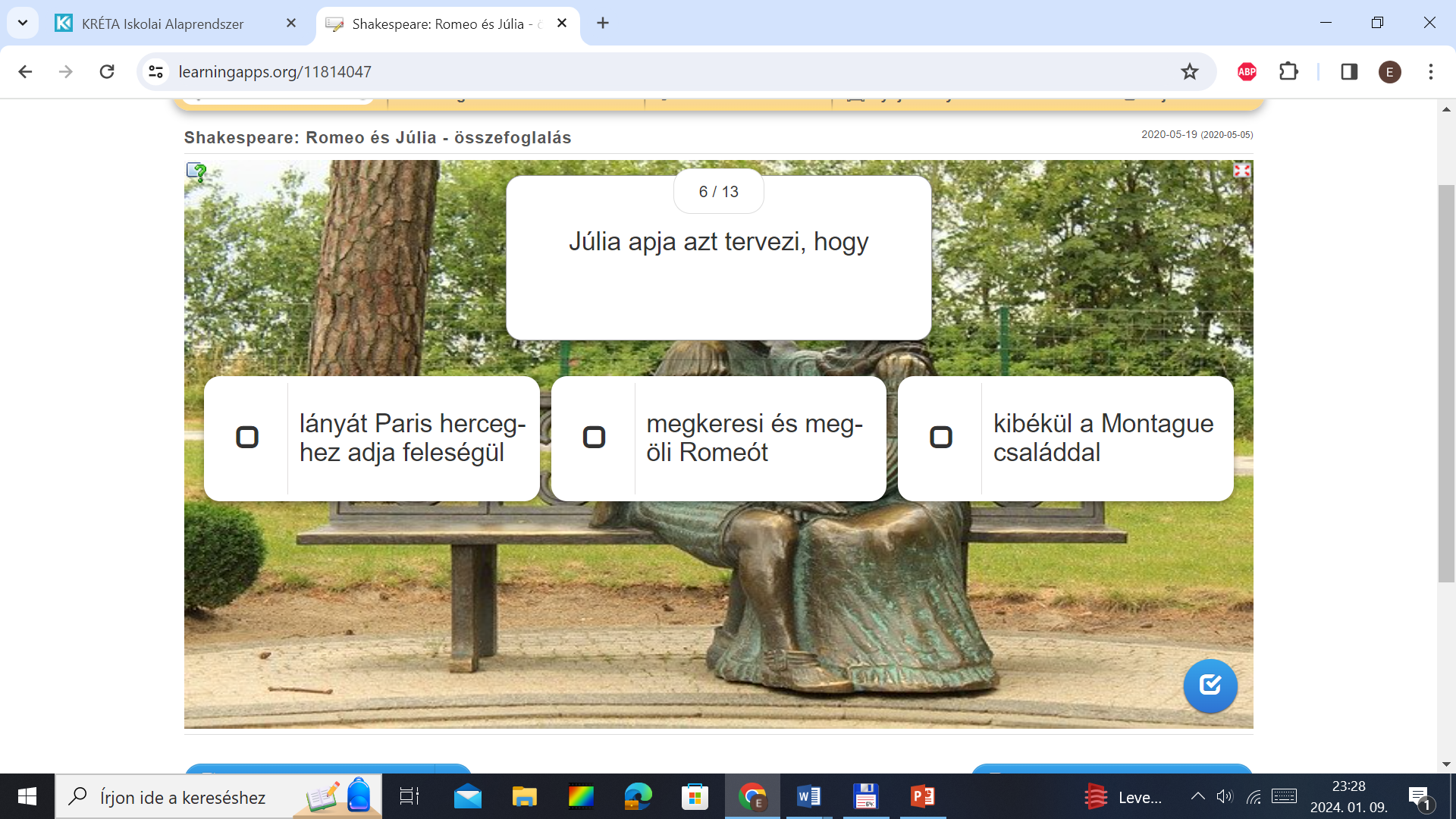 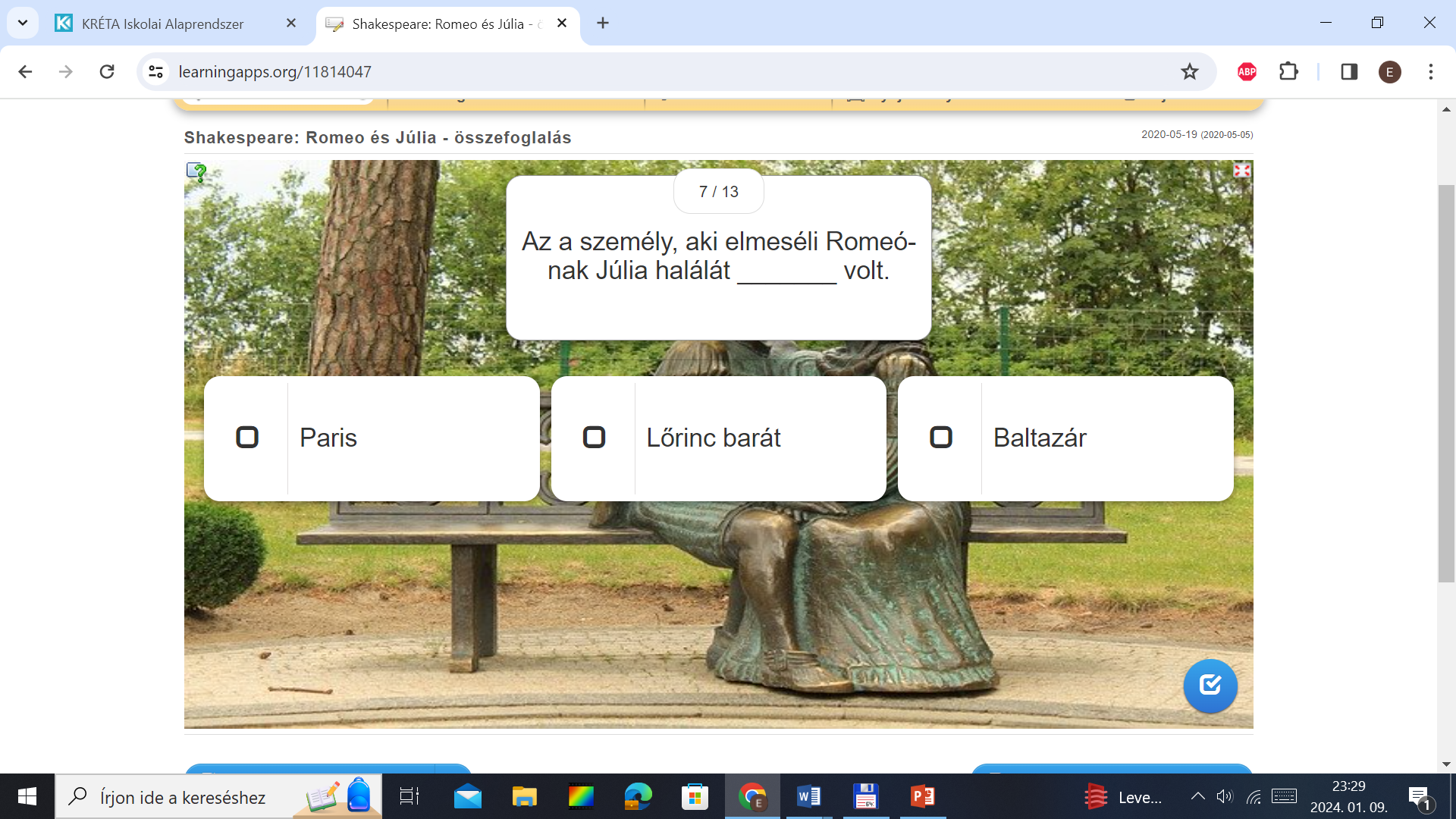 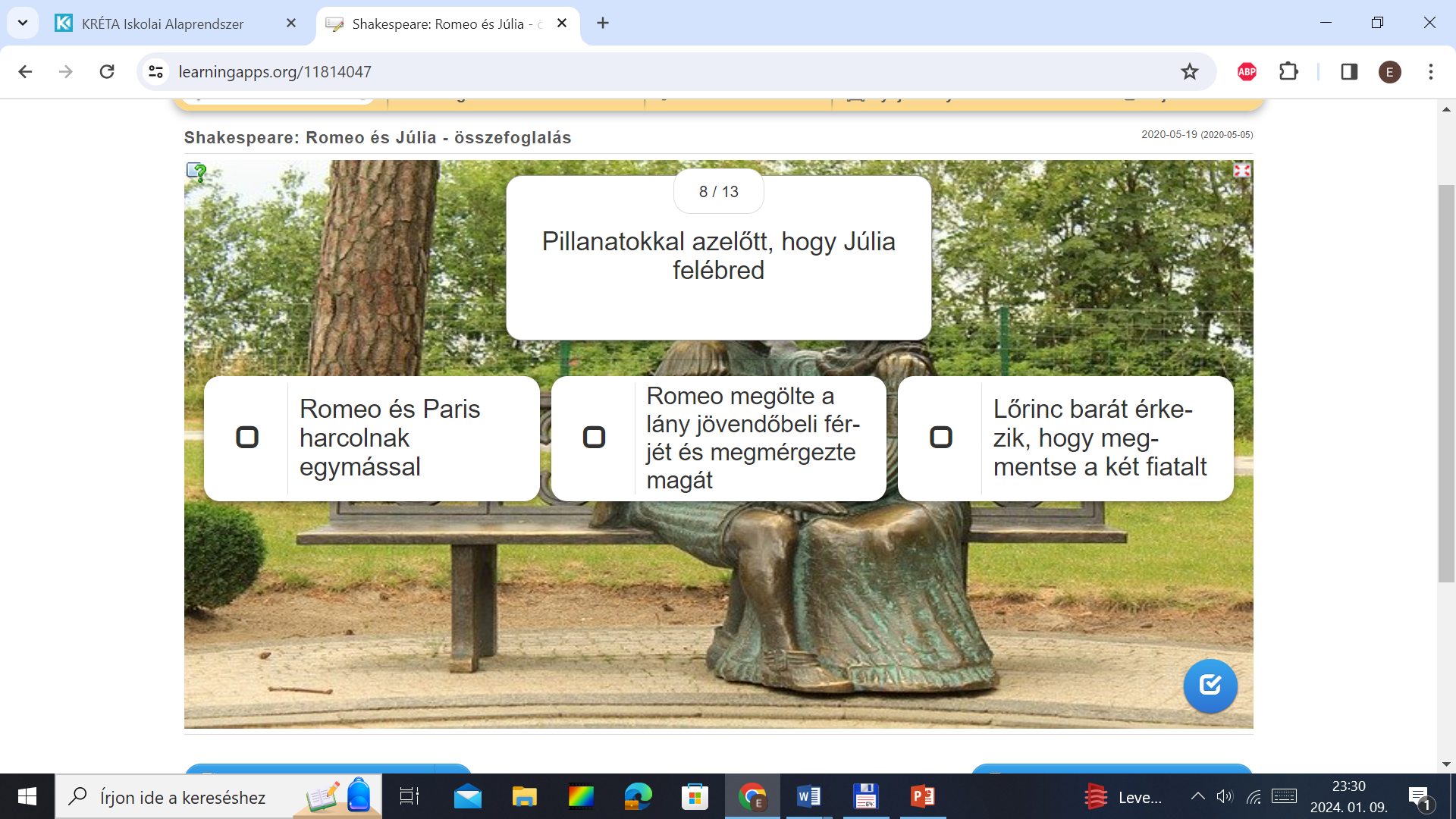 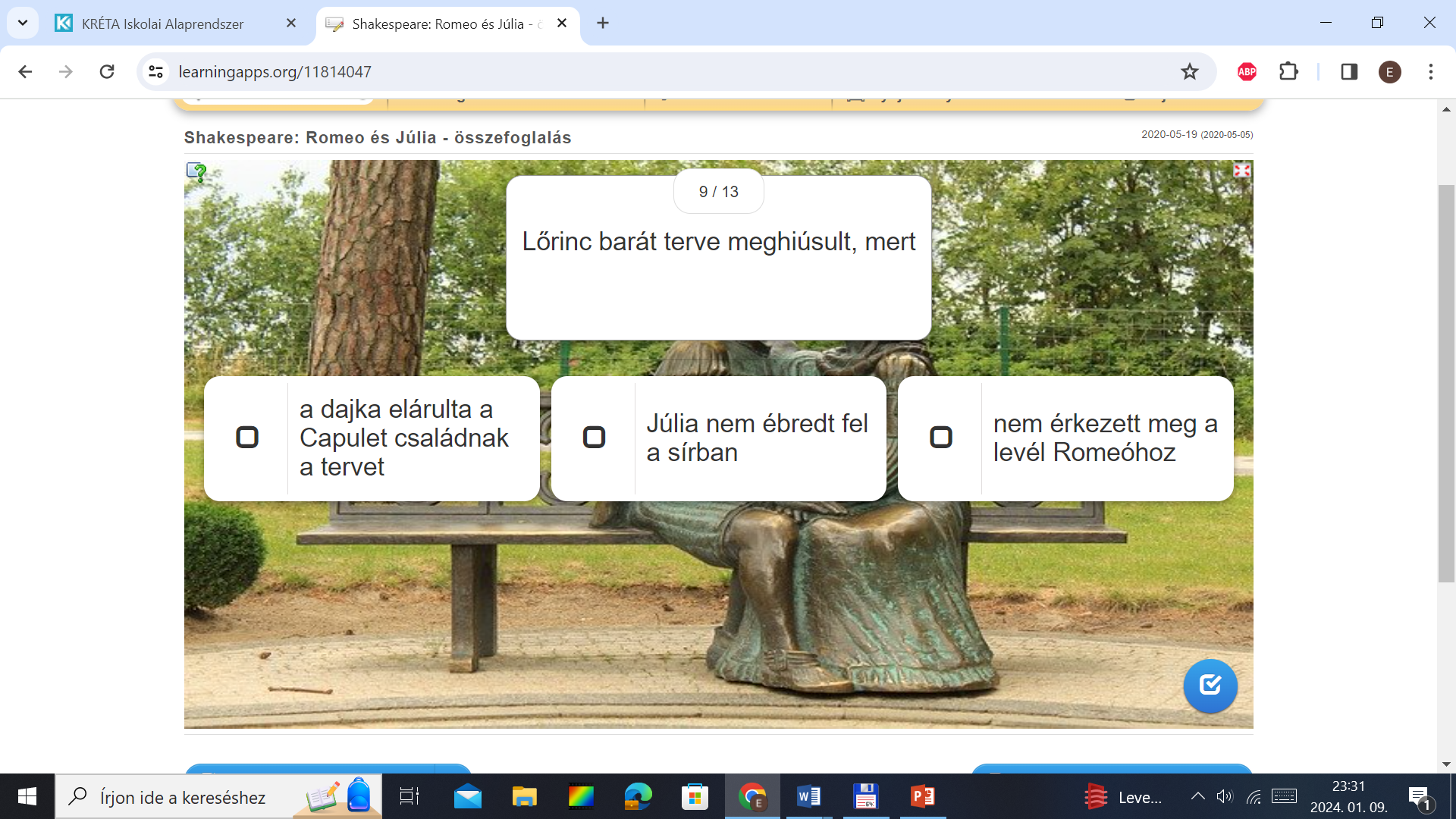 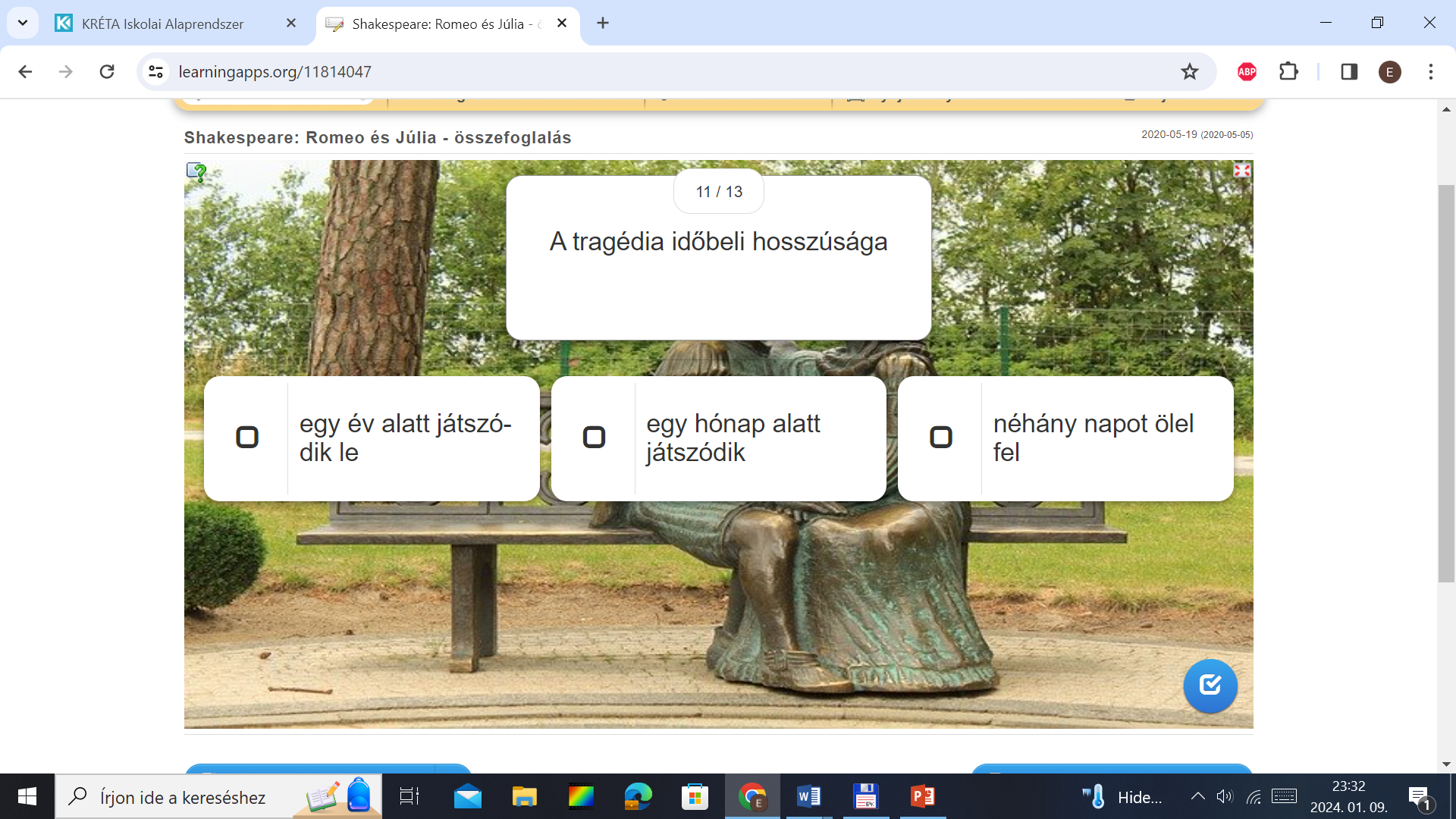 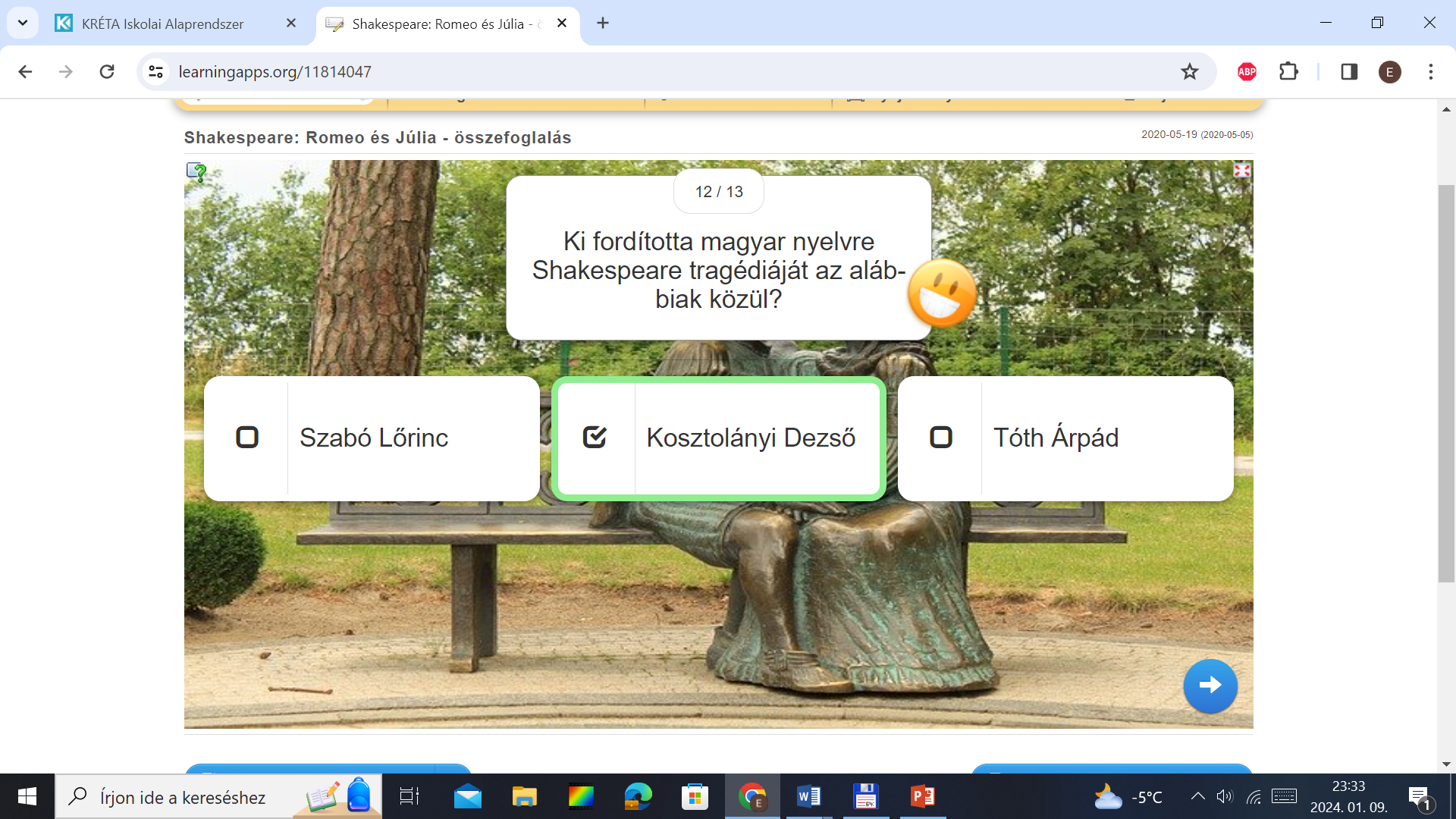 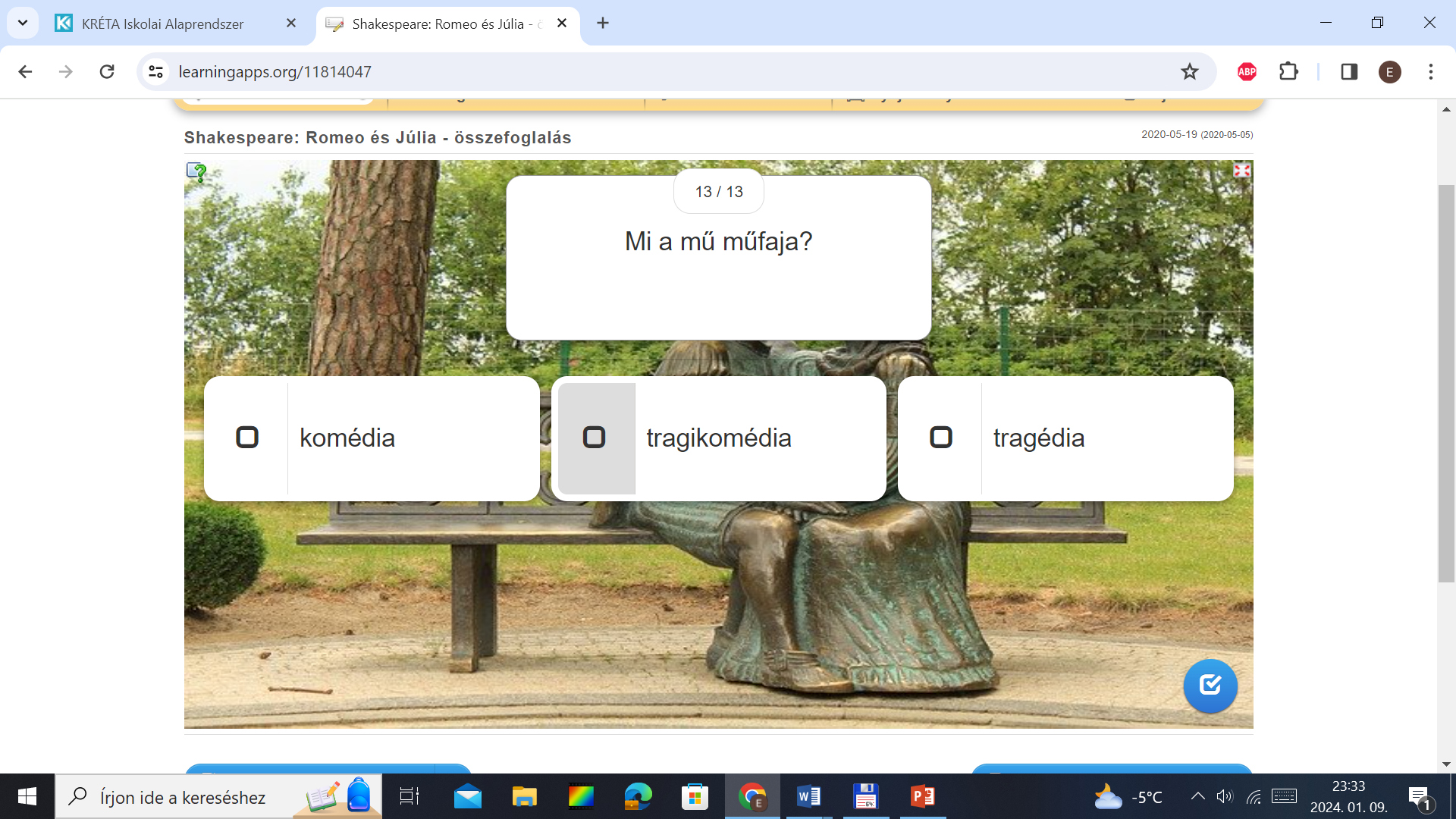 2 család
CAPULET ( Kapulet)
MONTAGUE ( Montágú)
Júlia-14 éves, szófogadó, illedelmes, a problémákra
mindig megoldást keres. Szülei Páris grófhoz akarják adni-ő 
csak Rómeót szereti, a házasságuk is az ő ötlete
Capulet ( Júlia apja)-zsarnokoskodó, szigorú-sokszor 
ellentmond a saját véleményének is-viselkedése kettős
Capuletné ( Júlia anyja)-aggódó, nem tűr ellentmondást
Dajka-idős, segíti  a szerelmeseket, mert nagyon szereti 
Júliát
Tybalt ( Capuletné unokaöccse)-konok, makacs, gonosz,
először gyilkos, majd áldozat lesz belőle. Az ősi harag
megszállottja-nem tud bocsájtani
Páris gróf –a 2 család viszályát elítéli, őszintén szereti Júliát
a lánynak ezt nem mondja el, csak Júlia szüleinek-ez jól mutatja
hogy a lány érzéseit semmibe vették a feje fölött döntöttek
Rómeó-17 éves, érzékeny, a két család viszály nem érdekli
Szeret egyedül lenni ( a bálba sem akar elmenni). Júlia az
első szerelme
Montague ( apja )-Montaguené ( anyja)-  kevés a szerepük
 műben.
Rómeó barátai: 
      Mercutio ( Merkúció)-nagyon egyenes jellem. Tybalt megöli.
      Benvolio
Pártatlan szereplők:
Lőrinc barát- a fiatalok bizalmasa, segíti, támogatja őket mert szeretné, ha a 2 család kibékülne
Verona hercege- a hatalom, törvény képviselője. Ő is békét akar a 2 család között-hogy a városban nyugalom legyen
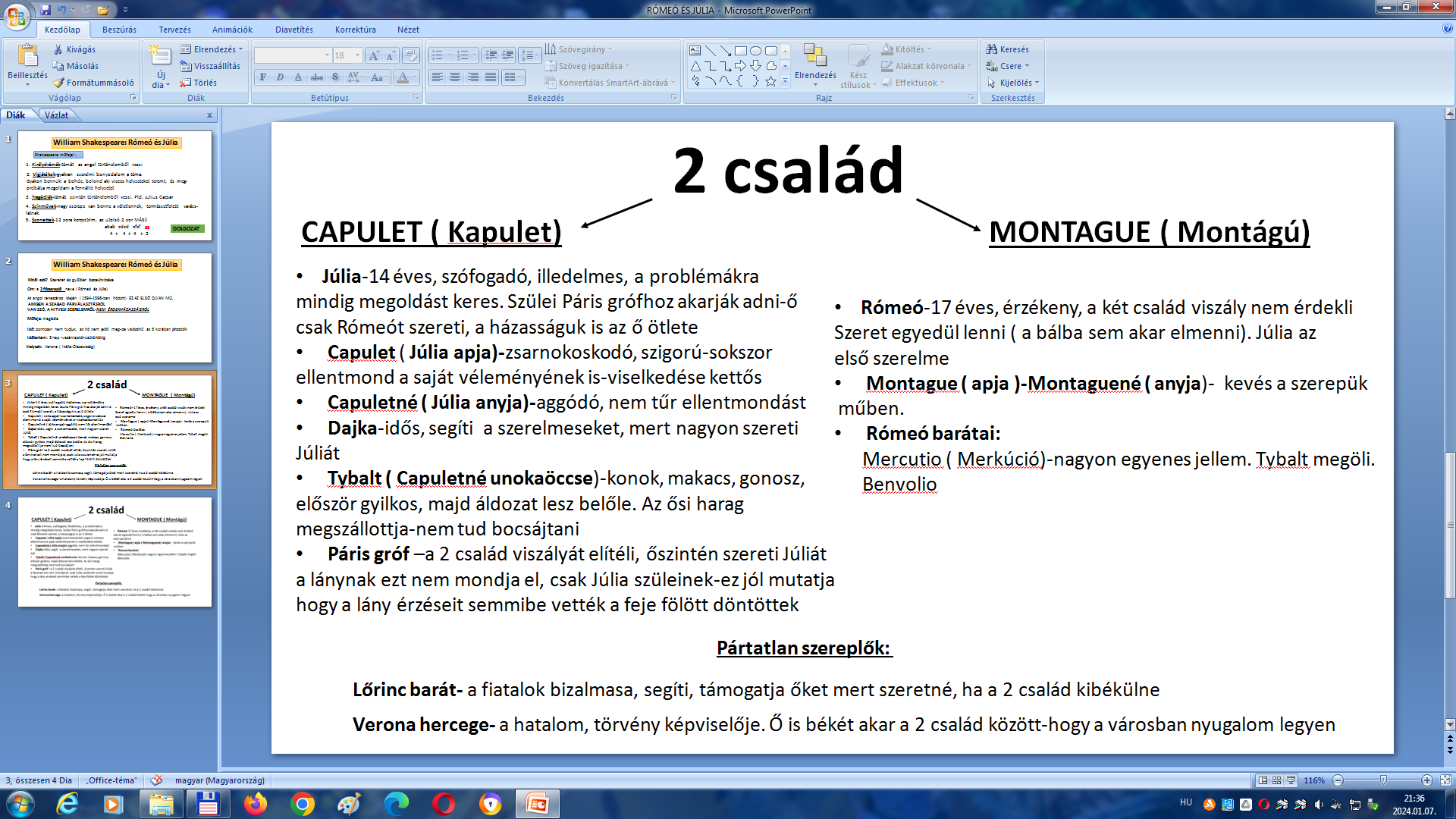